Блиц-турнир
1) В магазине за день продали 17 шапок для девочек и 16 шапок для мальчиков. Сколько всего шапок продали за день?

2) На пошив одного платья расходуется 2 м ткани. Сколько платьев можно сшить из 14 м ткани?

3) У Коли было 100 рублей. Он купил альбом за 50 руб. и  тетрадь за 10 руб. Сколько денег у него осталось?
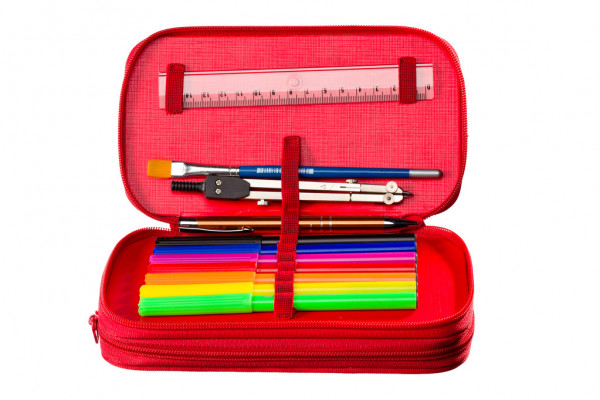 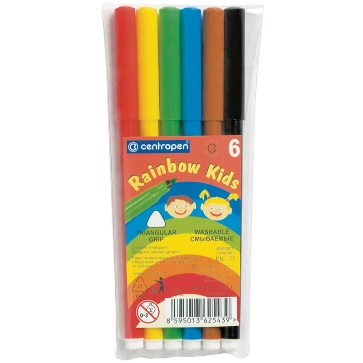 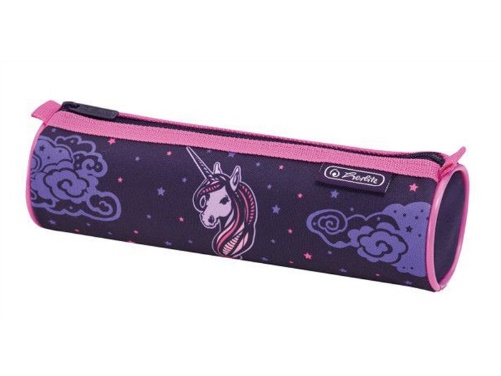 90 рб
75 рб
250 рб
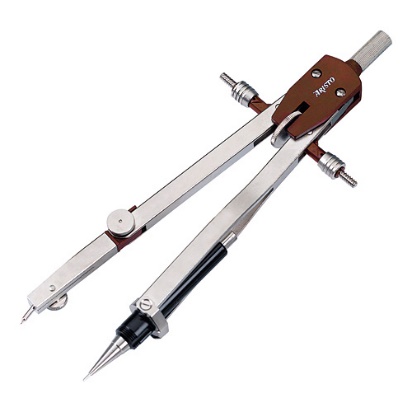 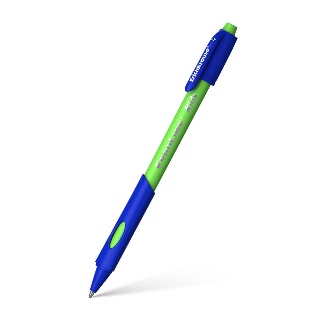 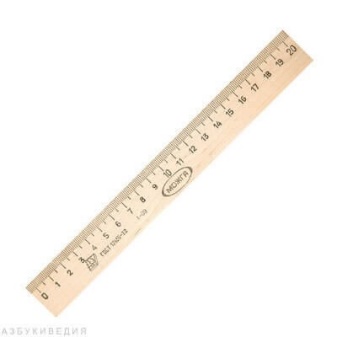 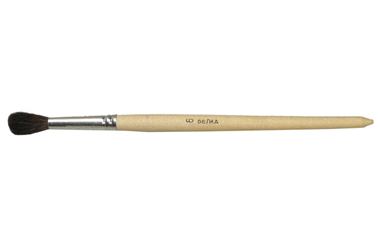 60 рб
15 рб
12 рб
10 рб
Тема: Задачи-расчёты
- Какие задачи поставим на урок?

    На этом уроке мне хотелось бы …
Проект 
«Задачи-расчёты»
Задача №1
23 мин
9 мин
?
2 минуты
7 минут
-
На такси
Сколько времени я трачу на дорогу, если еду на автобусе?
2) Сколько времени я трачу на такси?
3) Как мне добраться до школы быстрее?
Задача №2
20 руб
120 руб
200 руб
1200 руб
100 рублей
?
?
1) Сколько денег мне понадобится на поездку в  автобусе, чтобы добраться в школу и обратно ехать домой за 1 день и за 6 дней?
2) Сколько денег мне понадобится на такси?
Решаем задачи-расчёты
(работа в группах)
1 группа. «Шьём прихватку»
 
Цель: Рассчитать экономный расход ткани.
 
Задача: Сколько прихваток можно сшить из куска ткани длиной 50 см и шириной 40 см?
2 группа. «Украшаем класс»
  
Цель: Рассчитать сколько метров ленты и сколько шаров потребуется для украшения класса.

Задача: Вам необходимо украсить класс. Сколько метров ленты и шаров потребуется для украшения класса. Вычислить стоимость покупки.
3 группа. «Кинотеатр»
 
Цель: Рассчитать сколько денег нужно семье для посещения кинотеатра. 

Задача: Ты с братом и с мамой пошли в кинотеатр. Сколько денег вам потребуется?
Итоги урока
Какова цель урока?
Что для тебя было легко (трудно)?
Доволен ли ты тем, как прошёл урок?
Домашнее задание (по выбору)

Задачи из ЯндексУчебника.

2) Составить задачу-расчет.